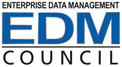 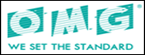 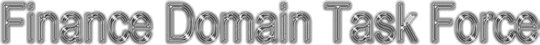 OMG Finance Domain Task Force (FDTF)
Monthly Status/review call
Wednesday February 04th 2015
Agenda
FIBO Status
Status of Current Activities
FIBO Foundations
FIBO BE
FIBO Indices and Indicators
FIBO Securities and Equities
FIBO Loans
There’s a new FIBO!
Look ahead to March OMG
2
FIBO FTF2 Status (Foundations)
FTF2 Report and Specification being voted on by OMG Domain Technical Committee
There is a page where we can check the status of the vote
Voting member for each firm received the email
These are “Domain” member an Contributing members
27 Yes
21 Abstain
Quorum required is 38 (so quorate)
Set to pass
Then it goes to the Board Meeting which is likely to meet in Reston in March
They also need to see the Business Committee Questionnaire
People need to say again that they will be specifically using the “Final” version as published – can be any business not just OMG members
Mail us for details
New BCQs need to be in by March 9th
3
FIBO: Scope and Content
Upper Ontology
FIBO Foundations: High level abstractions
FIBO Business Entities
FIBO Financial Business and Commerce
FIBO Indices and Indicators
FIBO Contract Ontologies
Securities (Common, Equities)
Securities (Debt)
Derivatives
Loans, Mortgage Loans
Funds
Rights and Warrants
FIBO Pricing and Analytics (time-sensitive concepts)
Pricing, Yields, Analytics per instrument class
FIBO Process
Corporate Actions, Securities Issuance and Securitization
Future FIBO: Portfolios, Positions etc.
Concepts relating to individual institutions, reporting requirements etc.
Key
OMG in process
Draft in Semantics Rep
FIBO: Status
OMG in preparation
OMG Complete
Upper Ontology
FIBO Foundations: High level abstractions
FIBO Business Entities
FIBO Financial Business and Commerce
FIBO Indices and Indicators
FIBO Contract Ontologies
Securities (Common, Equities)
Securities (Debt)
Derivatives
Loans, Mortgage Loans
Funds
Rights and Warrants
FIBO Pricing and Analytics (time-sensitive concepts)
Pricing, Yields, Analytics per instrument class
FIBO Process
Corporate Actions, Securities Issuance and Securitization
Future FIBO: Portfolios, Positions etc.
Concepts relating to individual institutions, reporting requirements etc.
[Speaker Notes: Also viewable in Adaptive – see link on next slide]
FIBO Where is What!
General Information - http://www.edmcouncil.org/financialbusiness
Historical perspective and status
29 FIBO Business Conceptual Ontologies have been built since 2008
 http://www.edmcouncil.org/semanticsrepository/index.html
Contains much detailed downloadable information including models, spreadsheets and XLS files for 29 FIBOs
Github Working Wiki page”
https://github.com/edmcouncil/fibo/wiki
For those who want to get serious soon – Links to UML and RDF/OWL downloadable files for all 29 FIBOs and much much more of Pink and Yellow and Green FIBOs
Browseable and searchable repository with workspaces for all ontologies
http://us.adaptive.com/FIBO/a3/ 

http://www.omg.org/spec/EDMC-FIBO/FND/Current
Contains FIBO-FND in final OMG documentation form including UML and RDF/OWL models for FIBO Foundations
Working wiki is at:
https://github.com/edmcouncil/fibo/wiki/FIBO-Foundations 
http://www.omg.org/spec/EDMC-FIBO/BE/Current
Contains FIBO-BE (Business Entities) In OMG documentation form.  
Working wiki is at
https://github.com/edmcouncil/fibo/wiki/FIBO-Business-Entities 
A working version in testing is also in 
https://github.com/dsnewman/fibo/tree/pink/be
http://www.omg.org/spec/EDMC-FIBO/IND/Current
Contains FIBO-IND (Indices and Indicators) In OMG documentation form
Working wiki is at
https://github.com/edmcouncil/fibo/wiki/FIBO-Indices-and-Indicators .
Pointer to Loans FIBO Wiki page
https://github.com/edmcouncil/fibo/wiki/FIBO-Loans 
Pointer to Securities and Equities FIBO wiki page
https://github.com/edmcouncil/fibo/wiki/FIBO-Securities-and-Equities
Where is What Summary
Each FIBO Content Team has
A GitHub fork on the FCT Leader GitHub account
A working wiki on the main (EDM Council) GitHub account
Regular meetings
7
FIBO Specifications Status Overview 1
FIBO Foundations 
DTC email vote in progress
Revision Task Force (RTF) chartered
New FCT under Mike Bennett (meets Fridays)
FIBO Business Entities
Approved for Finalization (March 2014)
FTF chartered
Completion scheduled for March 2015
New FCT under David Newman
FIBO Indices and Indicators
Approved September 2014
Completion scheduled for June 2015
New FCT under Elisa Kendall
8
FIBO Specifications Status Overview 2
FIBO Securities Common and Equities
FIBO Content Team in place under Richard Beatch (Bloomberg)
Meets alternate Mondays
Will submit an RFC in June 2015 at Berlin
Additions made to Foundations, plans for BE
FIBO Loans
FIBO Content Team in place under Randy Gilster (Wells Fargo)
Meets Thursdays
FIBO Financial Business and Commerce (NEW)
FIBO Content Team Lead: Elisa Kendall
9
OMG March Meetings
4 Week Deadline (FIBO-BE) = Feb 23

Tuesday 24 March: Finance Domain Task Force
No formal votes scheduled
Possible discussion / ideas on XBRL
Update on ISO WG5 “Semantic Layer for ISO 20022”

Wednesday 25 March: Finance Day
http://www.omg.org/news/meetings/tc/va-15/special-events/Finance_Day.htm
10
Jargon Blaster
ISO 10962 
Classification of Financial Instruments (CFI)
New version released in Jan 2015
ISO 20022
Messaging standard, UML to XML transformation
incorporated the draft ISO 19312 (WG11)
WG11 model was starting point for most FIBO
ISO 11179 = Metadata Repositories
XBRL = eXtensible Business Reposrting Language
Concepts are in individual “Taxonomies” (model schemas) only (IASB, IFRS, US-GAAP, etc.)
MDDL – Market Data Definition Language
11
Beta2
Milestone
FTF2
Current Roadmap
OMG Task Force
LoI
Activity
Spec
Adoption
2013
2014
2015
Q4
Q1
Q2
Q3
Q1
Q2
Q3
Q4
OMG Revision TF
(RTF)
Foundations
Public review
OMG finalization TF
(FTF)
FTF2
Final
Beta1
Beta2
FIBO-BE
Public review
OMG finalization TF
(FTF)
RTF
Final
Indices  & Indicators
Public review
OMG FTF
RTF
{
Final
Securities Common and Equities
Public review
OMG finalization
Final
RFC
FIBO Content Teams
Loans common
OMG finalization
Derivatives
OMG finalization
Other FIBO Components
FIBO Market Data, CAE, Risk/Reporting
FIBO Market Data, CAE, Risk/Reporting
FIBO Market Data, CAE, Risk/Reporting
12
Appendix 1: FIBO Content and Status
13
Key to Colors
1
2
3
4
5
6
7
8
9
10
Future
OMG = in RDF/OWL; Beta = Model Reviewed by SMEs; Model = Modeled in Enterprise Architect; Initial = Not Yet Modeled
2/5/2015
14
© 2014 EDMC   FIBO
FIBO Development Scenario (September 2014)
OMG = in standards process; RDF/OWL = in Web Ontology Language; Beta = Model Reviewed by SMEs; 
Model = Modeled in Enterprise Architect;
FIBO Development Scenario (September 2014)
OMG = in standards process; RDF/OWL = in Web Ontology Language; Beta = Model Reviewed by SMEs; 
Model = Modeled in Enterprise Architect;
FIBO Development Scenario (September 2014)
Future Phase
OMG = in standards process; RDF/OWL = in Web Ontology Language; Beta = Model Reviewed by SMEs; 
Model = Modeled in Enterprise Architect;
Copyright © 2014 EDM Council Inc.
17
FIBO Development Scenario (September 2014)
Future Phase
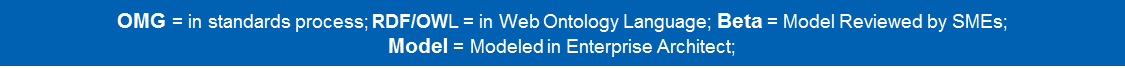